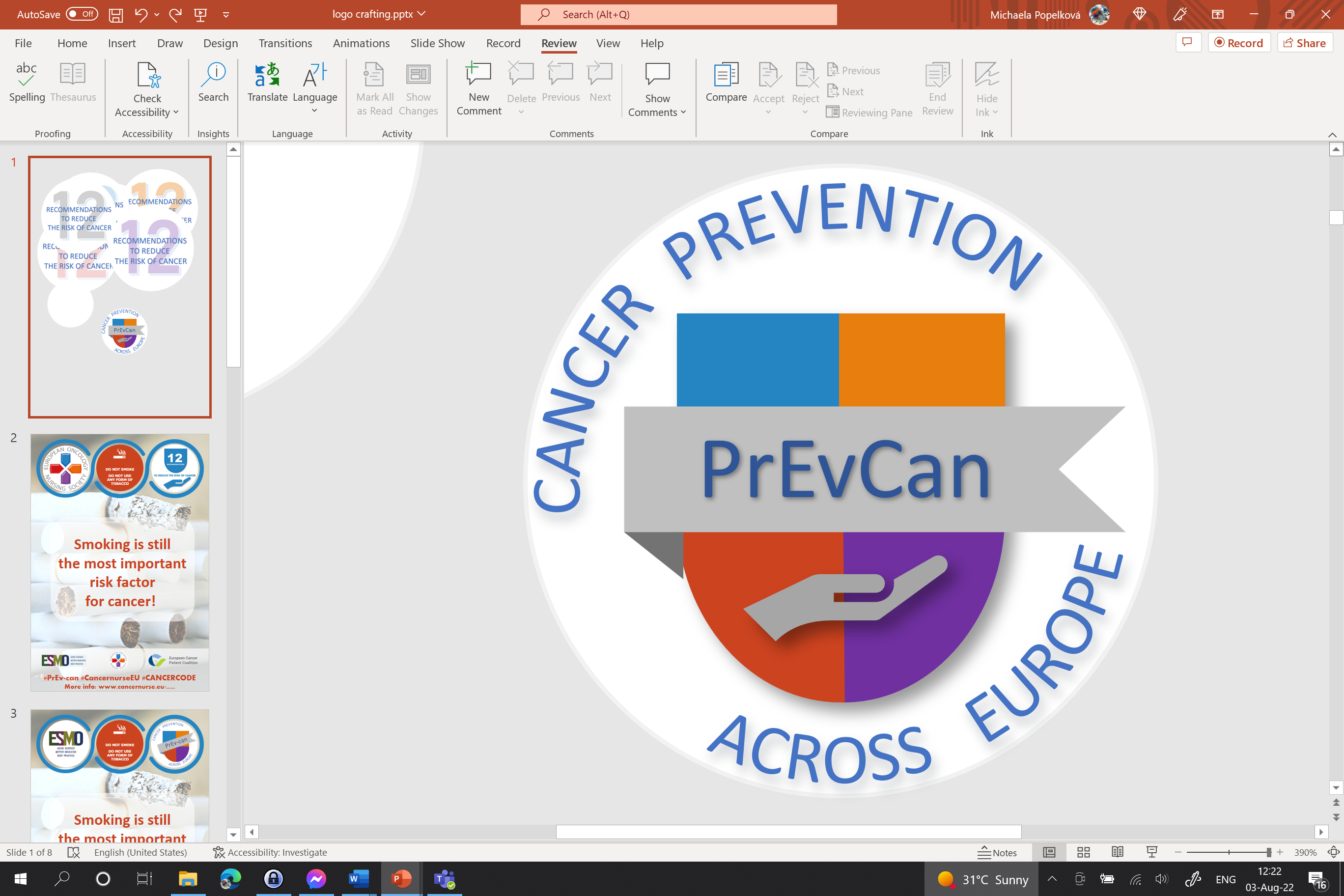 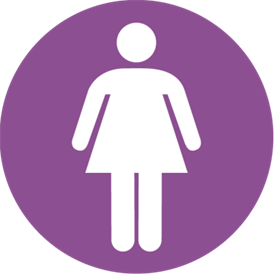 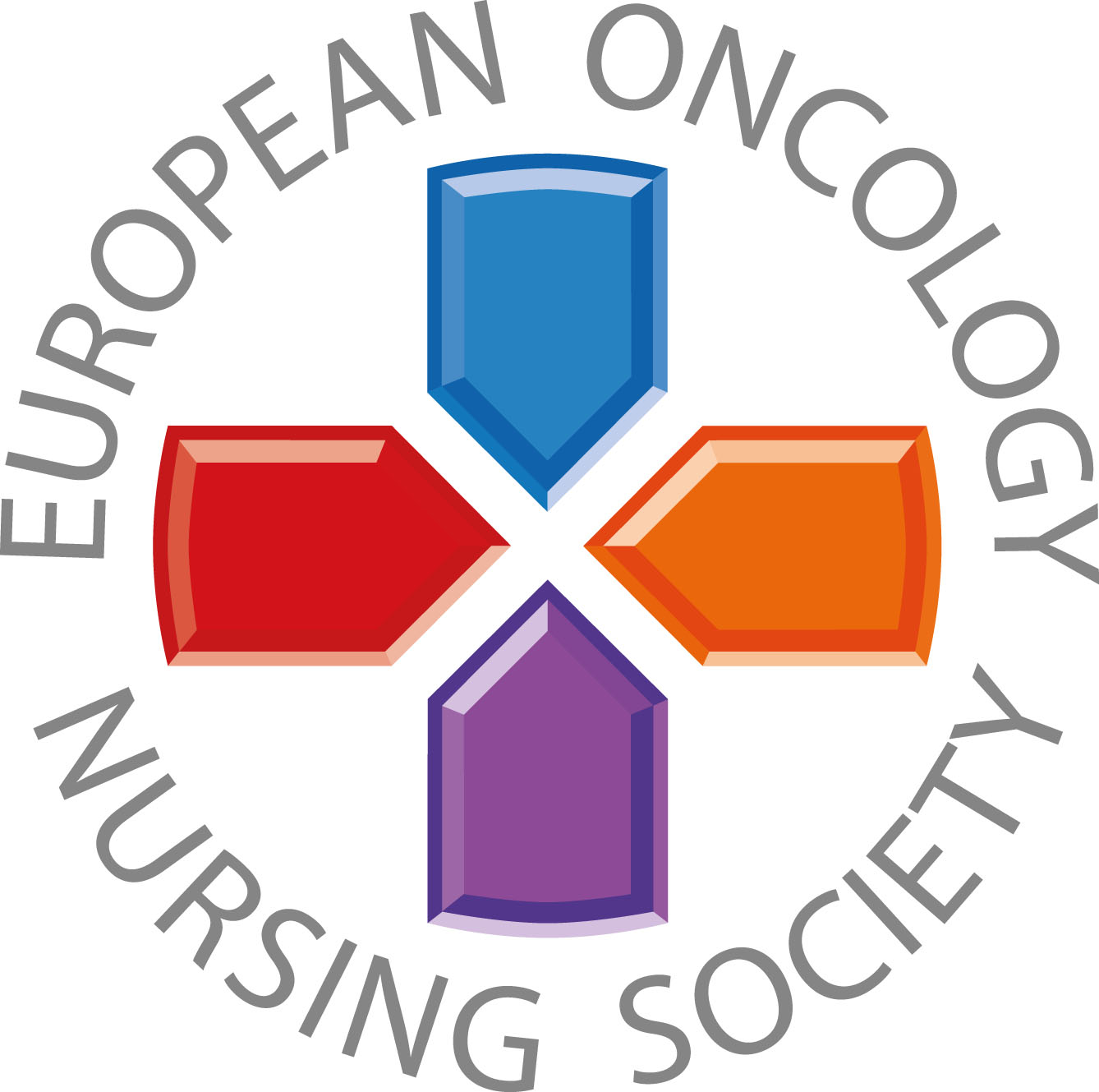 PRO ŽENY:
c
JE-LI TO MOŽNÉ, KOJTE SVÉ DÍTĚ
c
OMEZTE POUŽÍVÁNÍ HORMONÁLNÍ SUBSTITUČNÍ TERAPIE
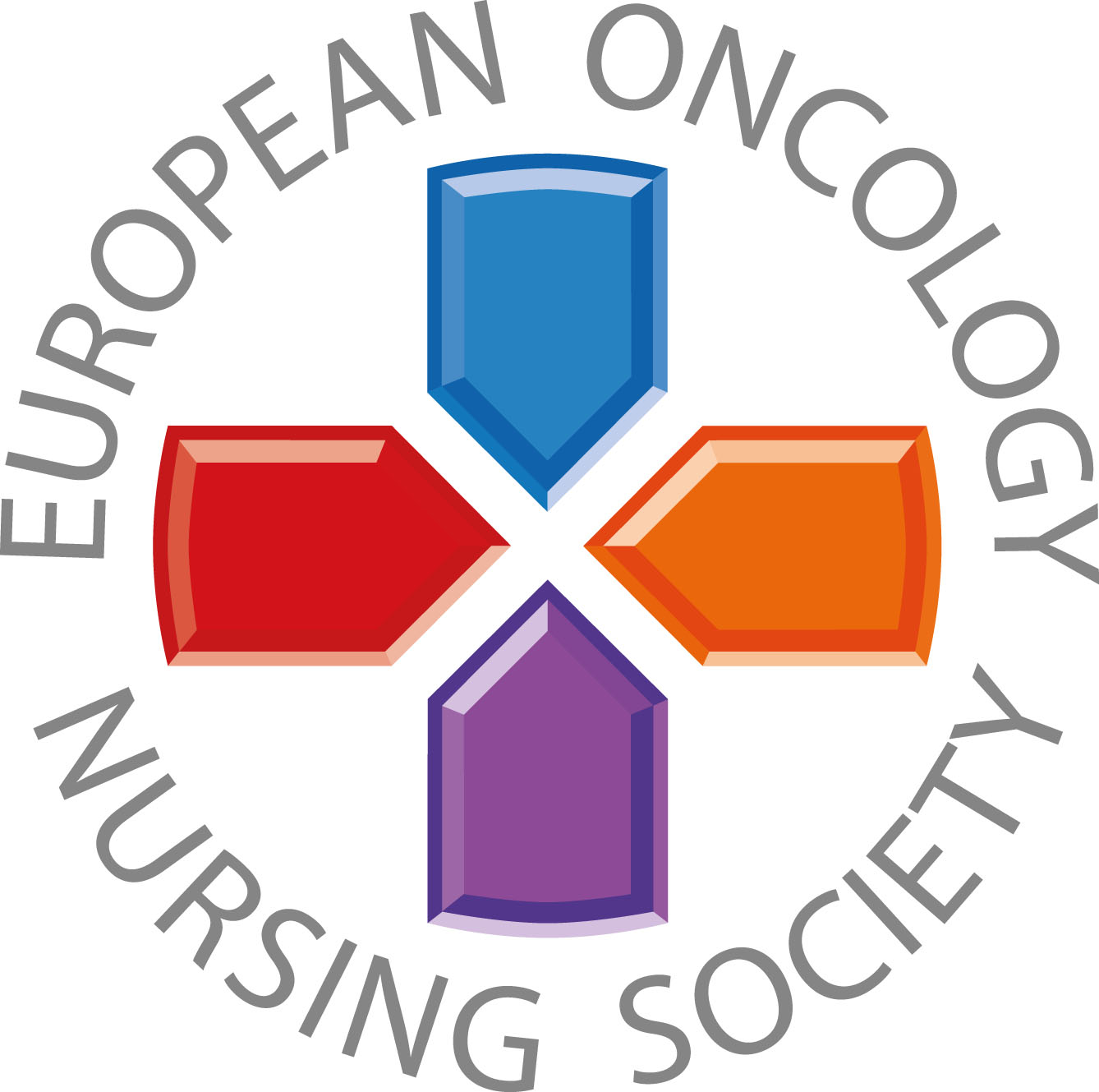 Sdělení pro širokou veřejnost
#PrEvCan #CANCERCODE
Kampaň PrEvCan© byla iniciována EONS a je realizována za podpory klíčového partnera kampaně, ESMO. Více informací: www.cancernurse.eu/prevcan
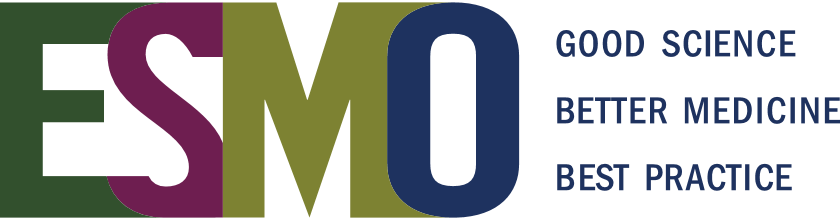 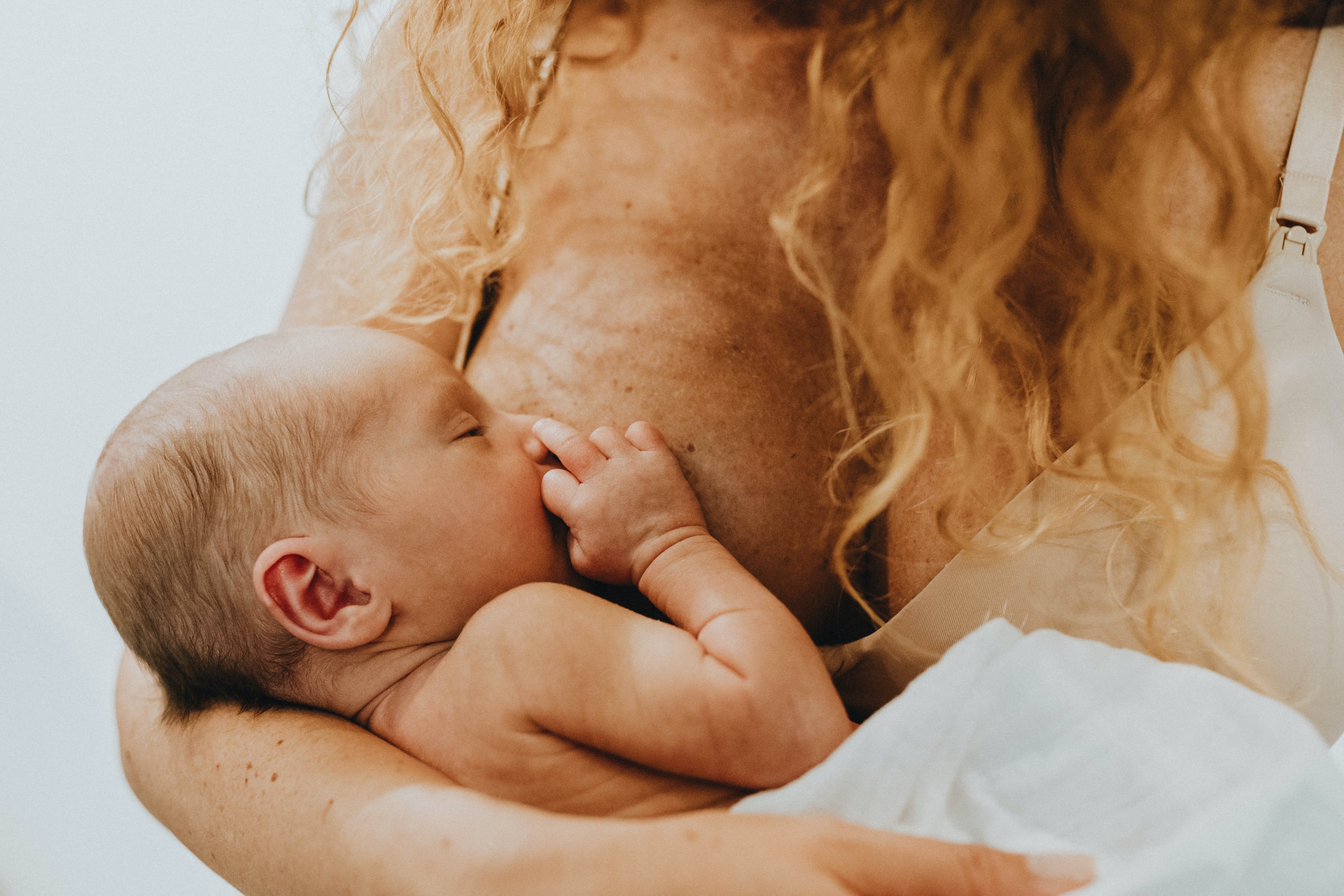 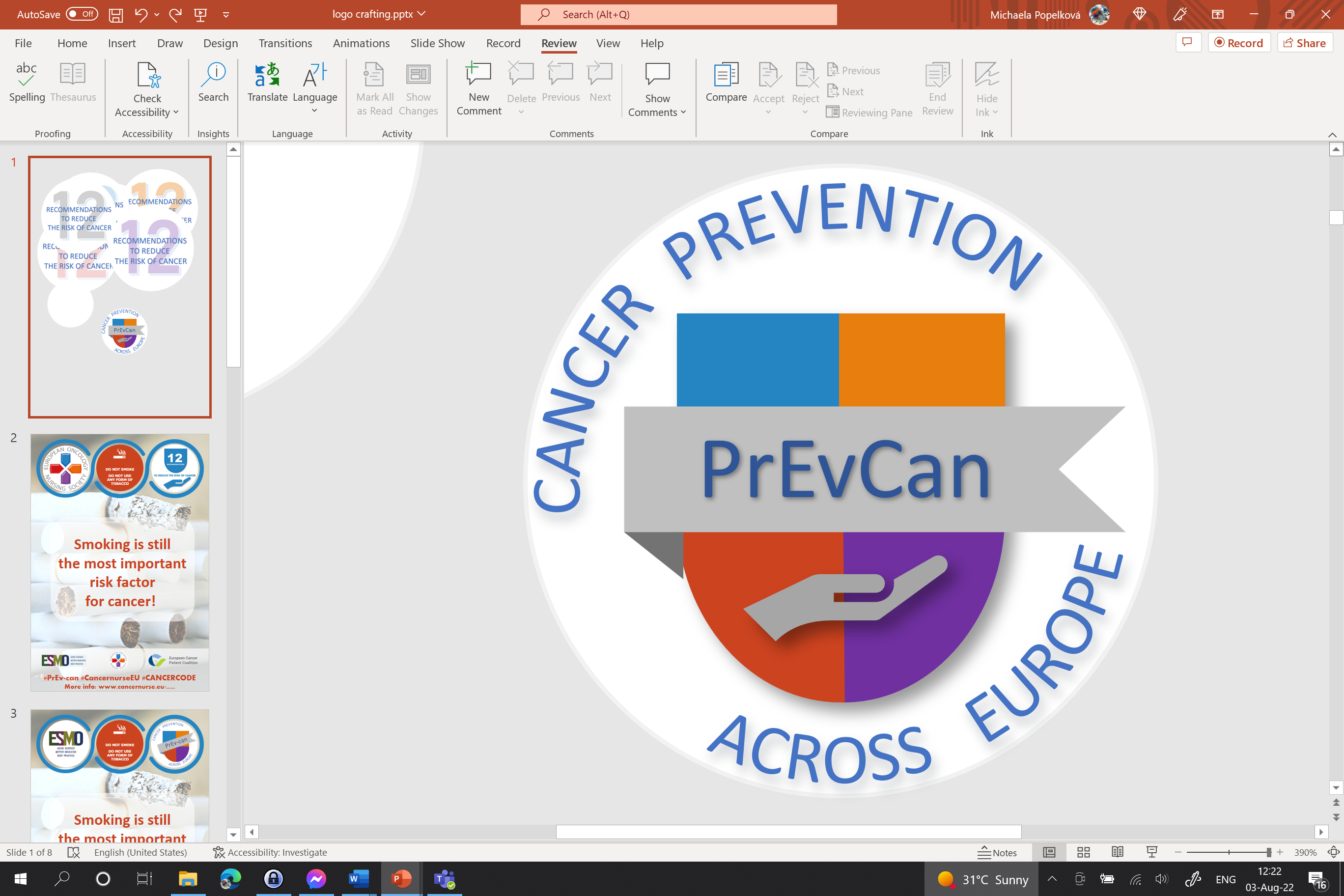 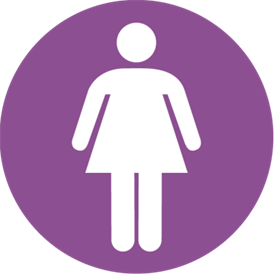 Zde vložte logo své organizace
PRO ŽENY:
c
JE-LI TO MOŽNÉ, KOJTE SVÉ DÍTĚ
c
OMEZTE POUŽÍVÁNÍ HORMONÁLNÍ SUBSTITUČNÍ TERAPIE
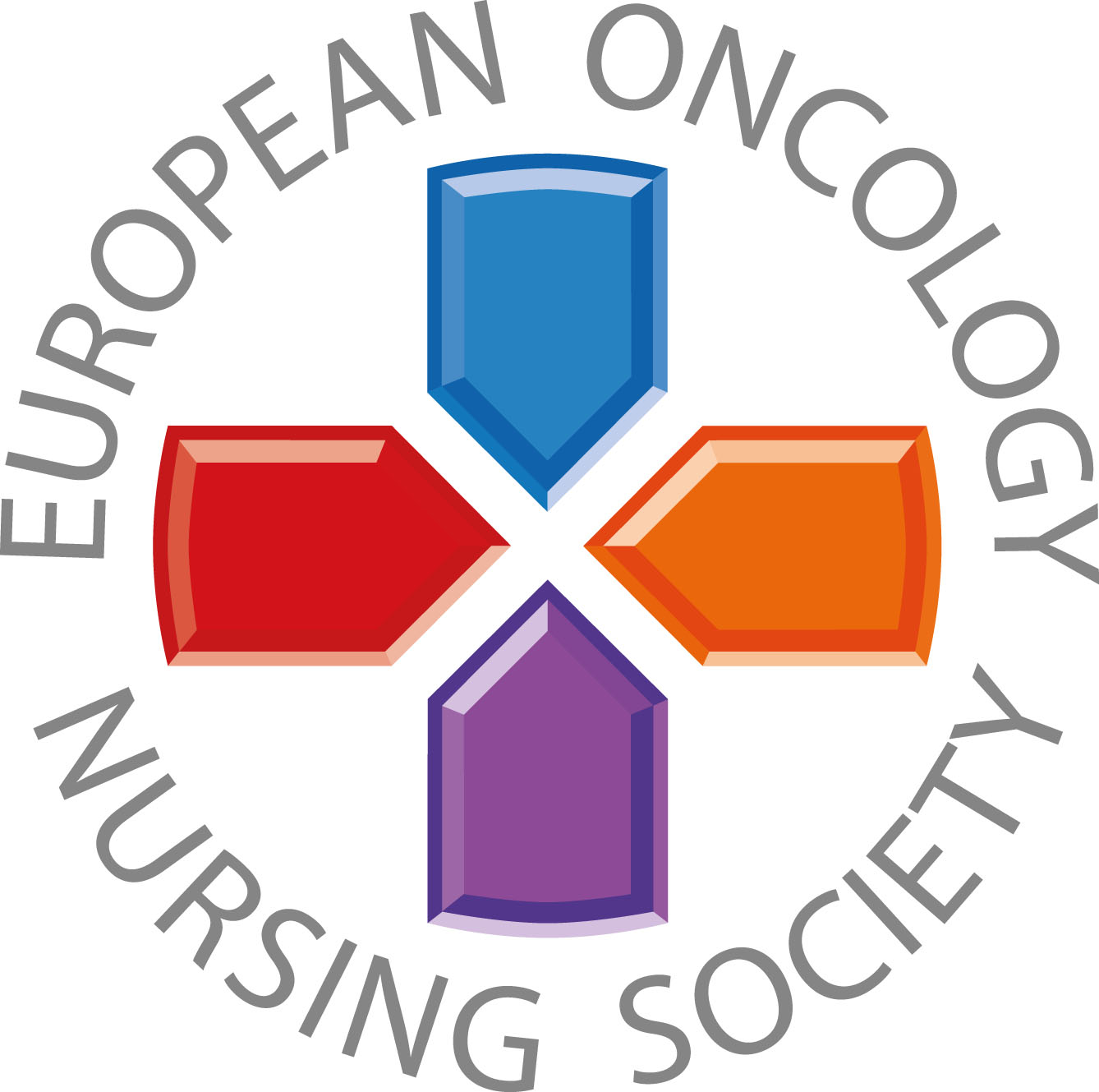 Kojení snižuje riziko výskytu rakoviny u matky. Je-li to možné, kojte své dítě.
#PrEvCan #CANCERCODE
Kampaň PrEvCan© byla iniciována EONS a je realizována za podpory klíčového partnera kampaně, ESMO. Více informací: www.cancernurse.eu/prevcan
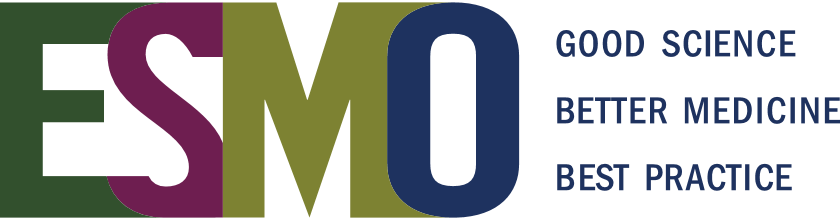 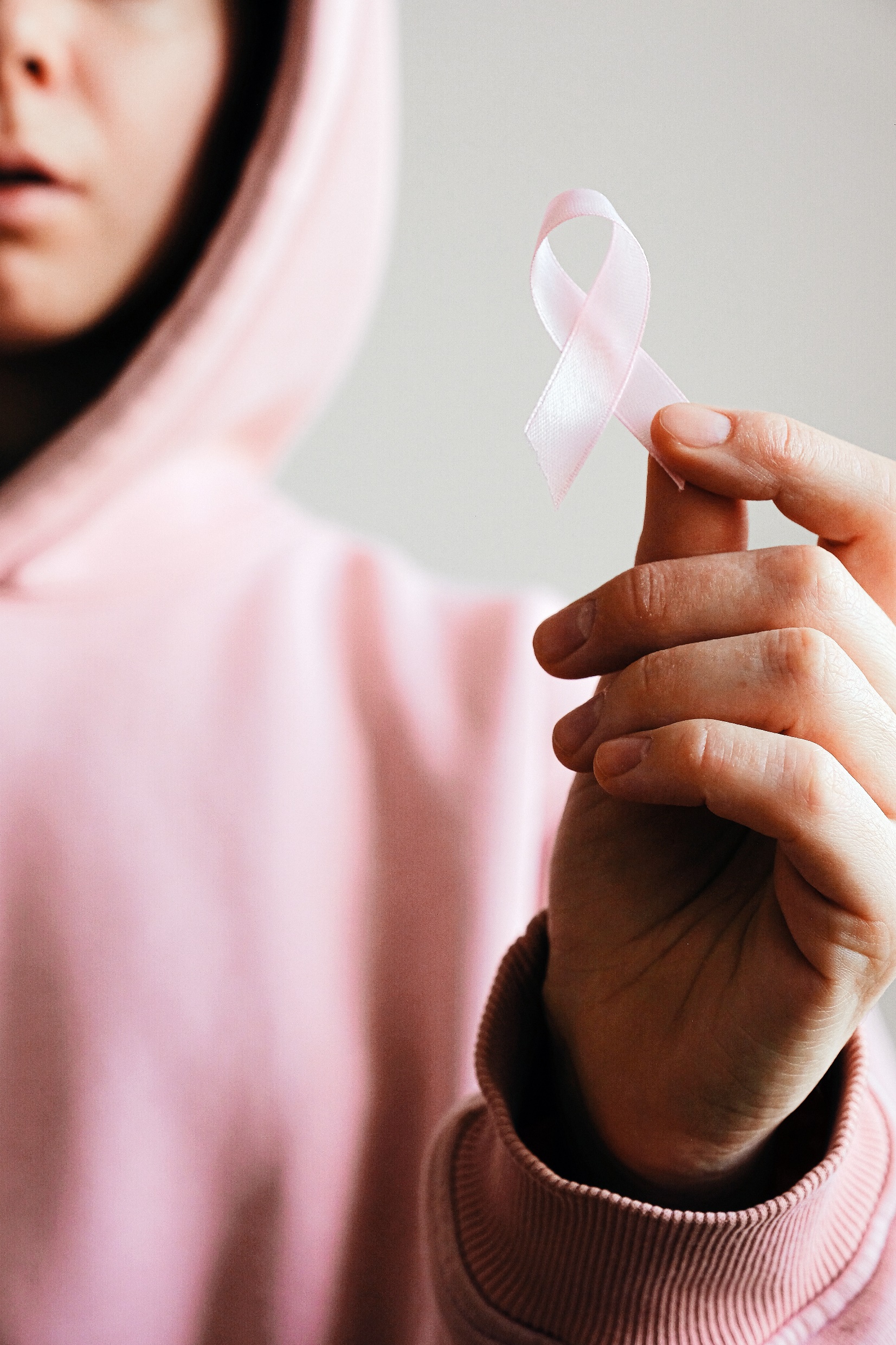 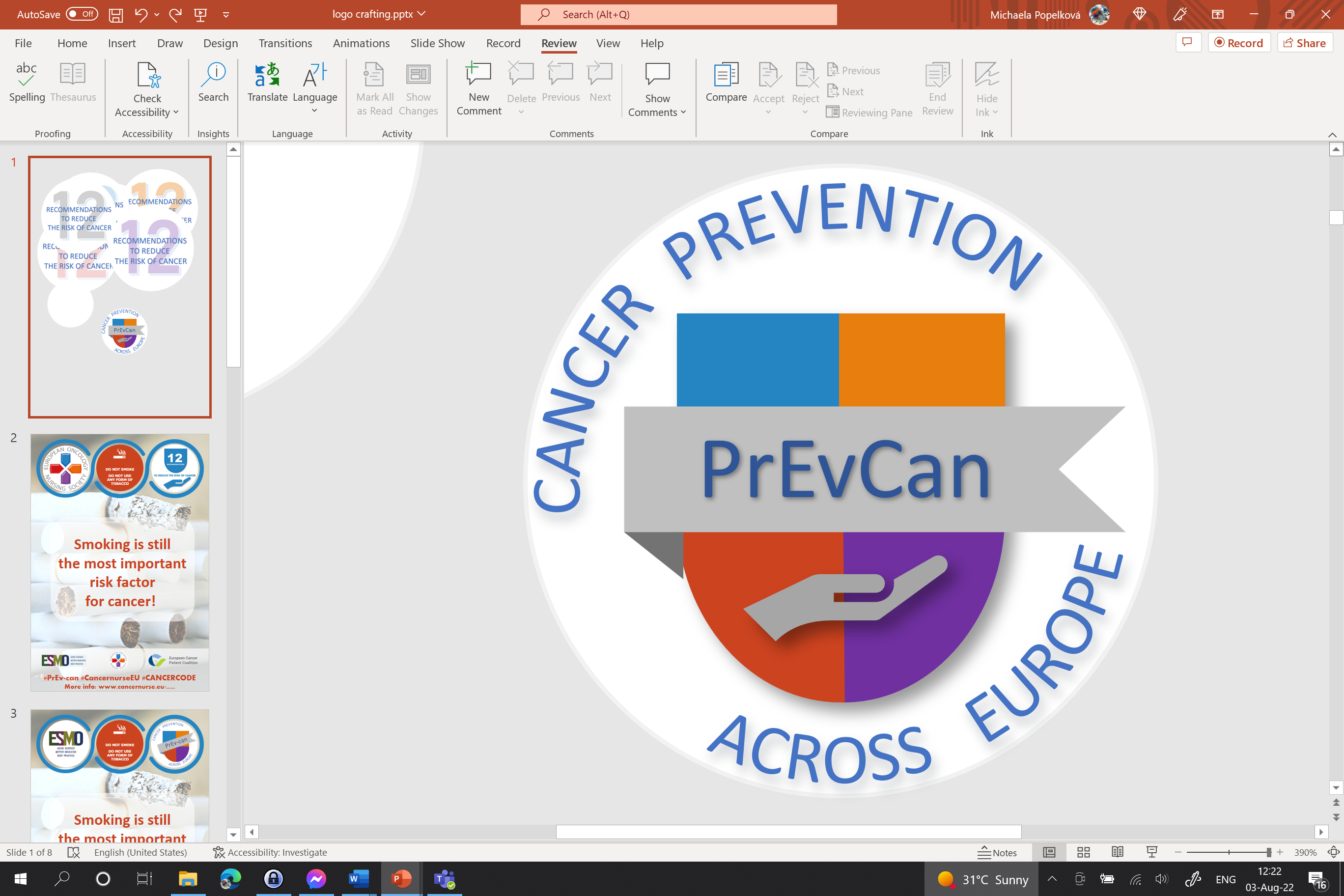 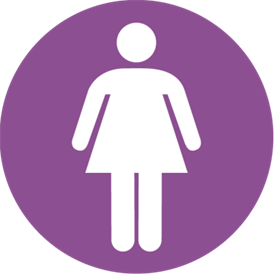 Zde vložte logo své organizace
PRO ŽENY:
c
JE-LI TO MOŽNÉ, KOJTE SVÉ DÍTĚ
c
OMEZTE POUŽÍVÁNÍ HORMONÁLNÍ SUBSTITUČNÍ TERAPIE
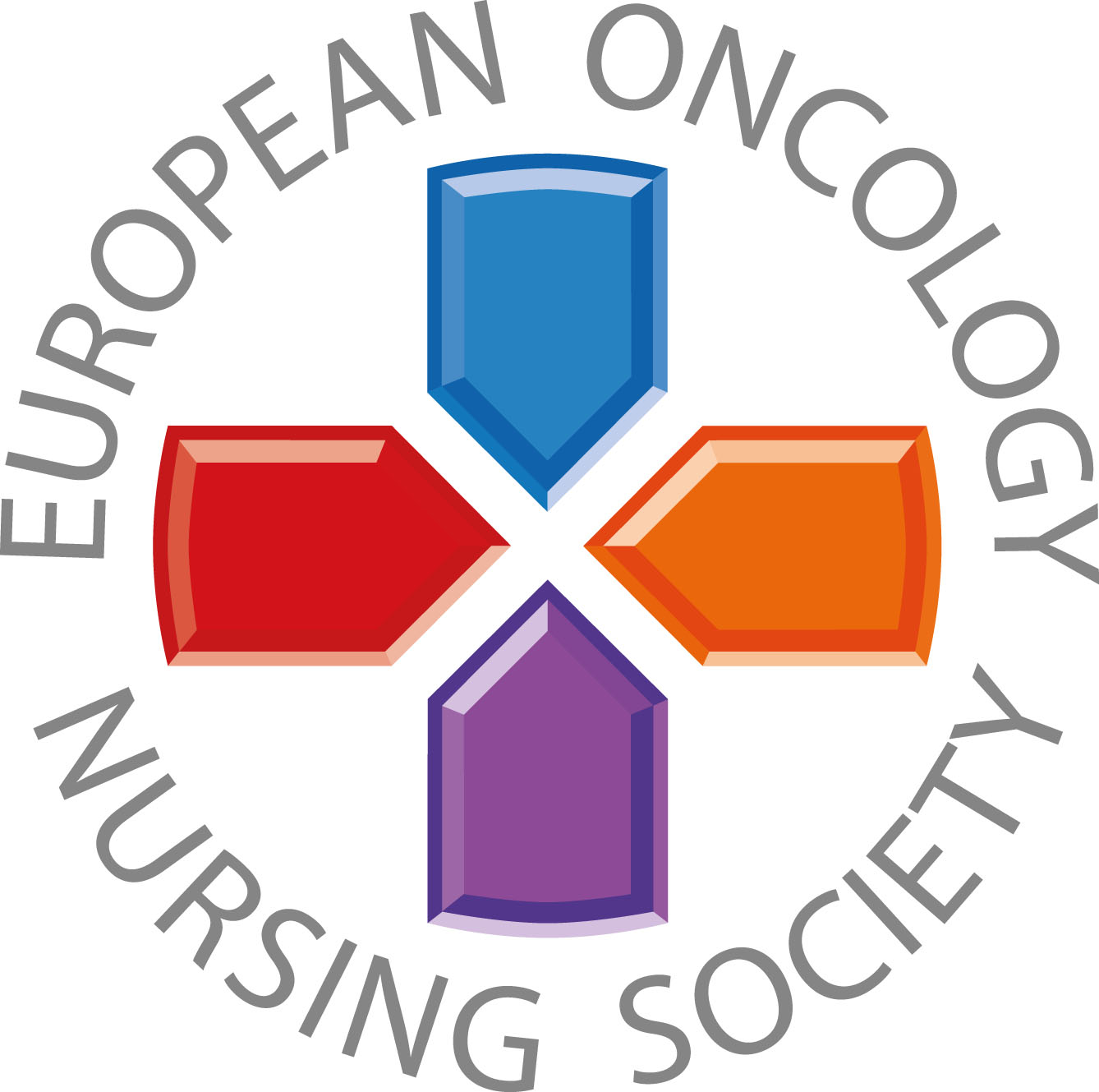 Kojení dítěte přináší mnoho zdravotních benefitů jak pro matku, tak pro dítě. Jedním z benefitů pro matku je snížení rizika vzniku rakoviny prsu.
#PrEvCan #CANCERCODE
Kampaň PrEvCan© byla iniciována EONS a je realizována za podpory klíčového partnera kampaně, ESMO. Více informací: www.cancernurse.eu/prevcan
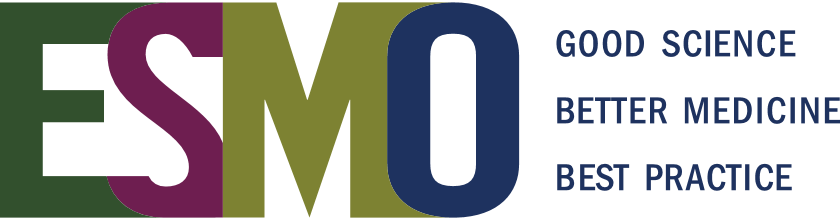 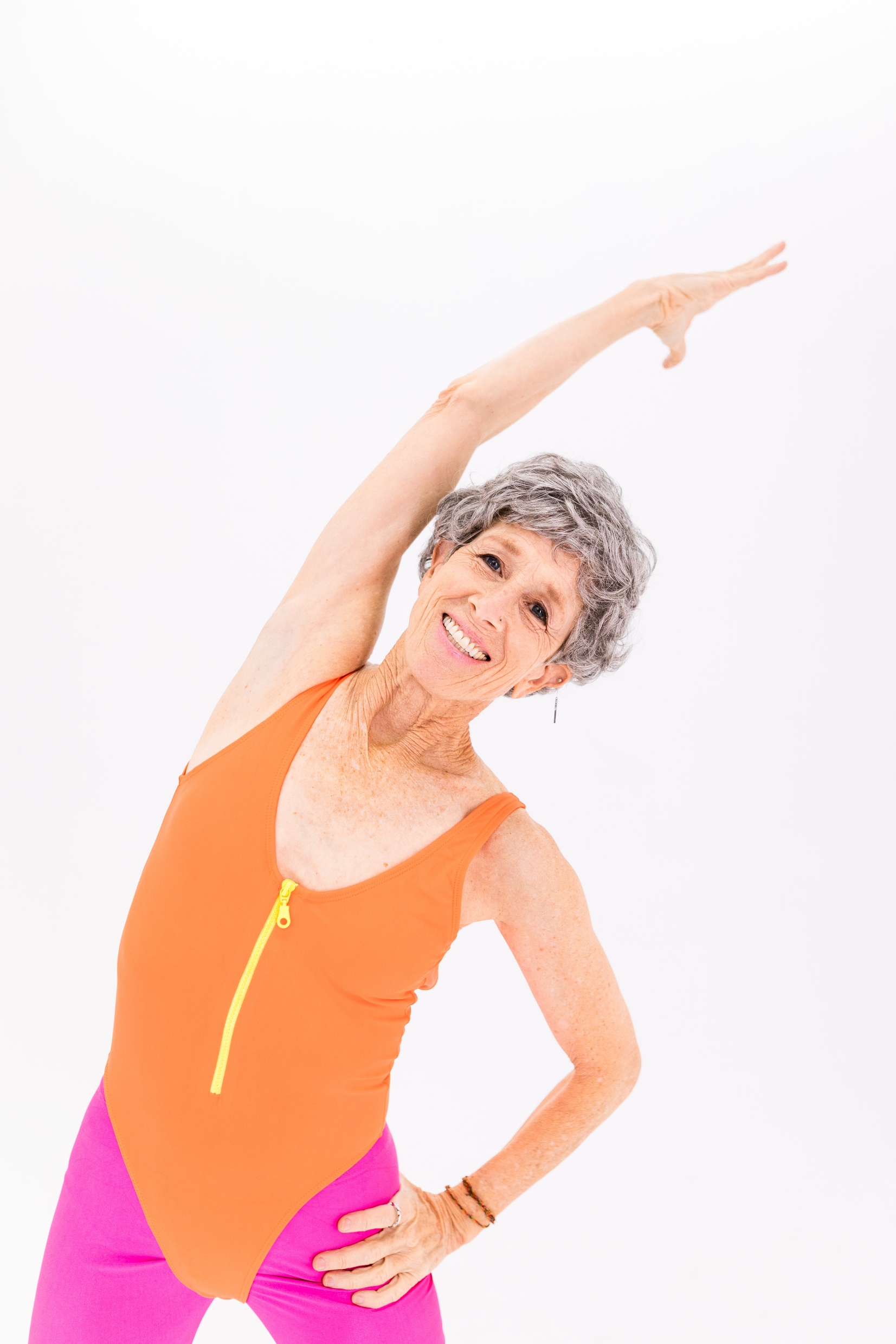 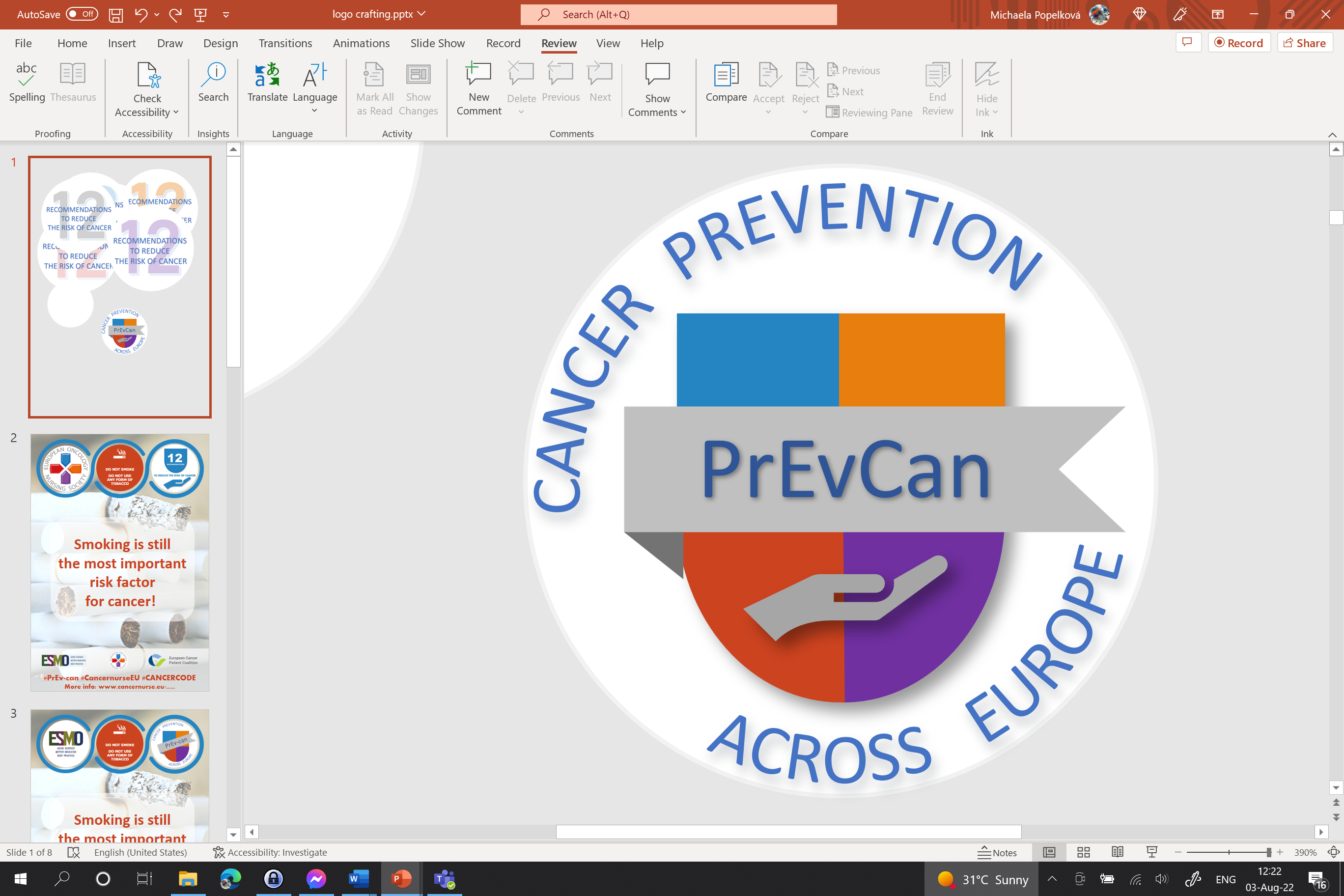 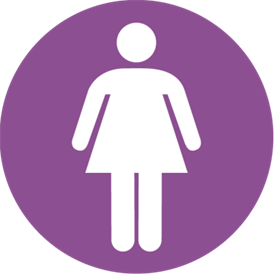 Zde vložte logo své organizace
PRO ŽENY:
c
JE-LI TO MOŽNÉ, KOJTE SVÉ DÍTĚ
c
OMEZTE POUŽÍVÁNÍ HORMONÁLNÍ SUBSTITUČNÍ TERAPIE
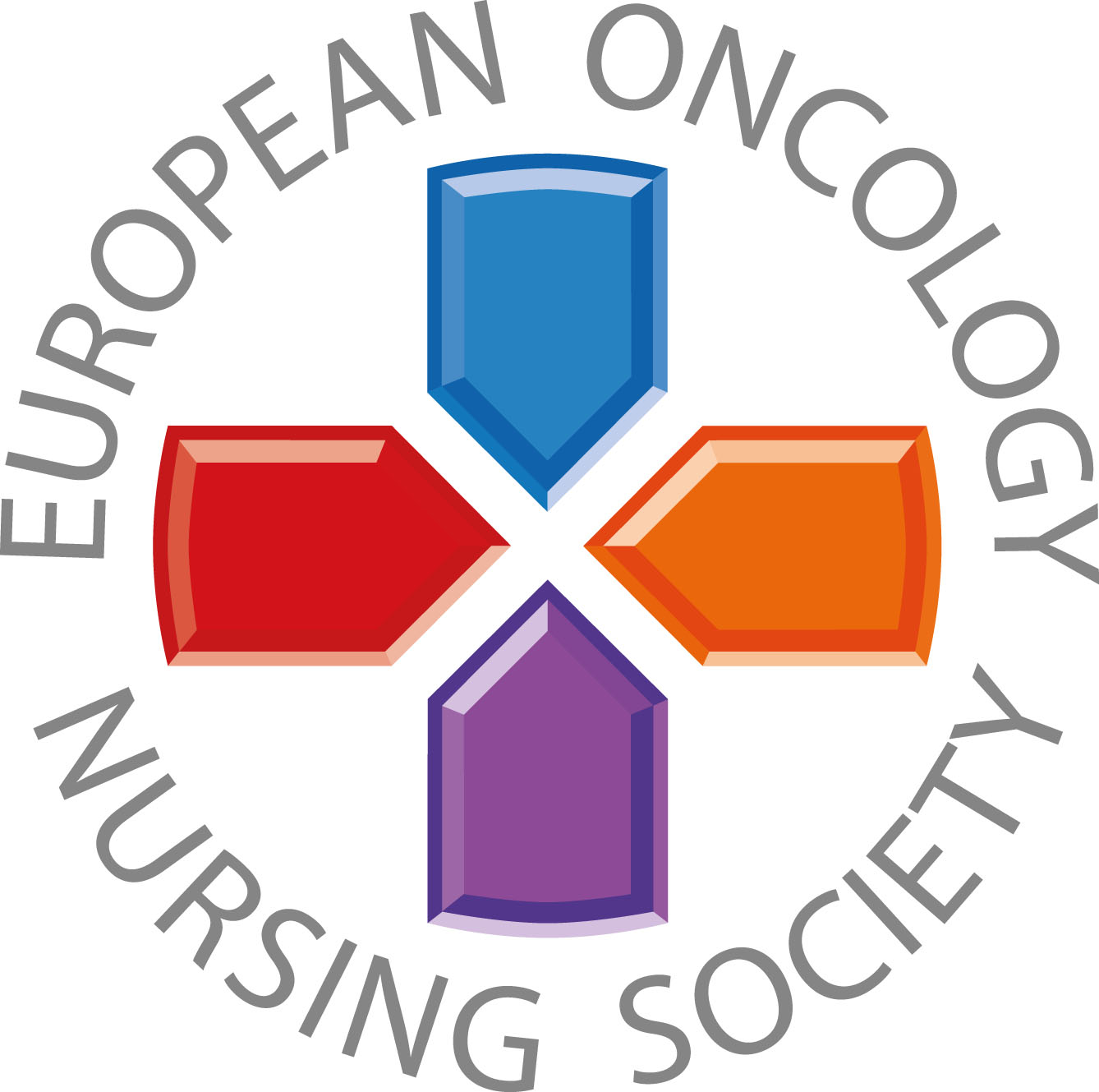 Příznaky menopauzy jsou pro mnoho ženy náročné. Někdy může pomoci změna životního stylu.  Poraďte se se svým lékařem či sestrou.
#PrEvCan #CANCERCODE
Kampaň PrEvCan© byla iniciována EONS a je realizována za podpory klíčového partnera kampaně, ESMO. Více informací: www.cancernurse.eu/prevcan
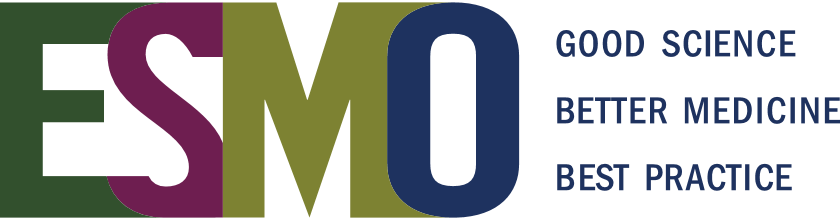 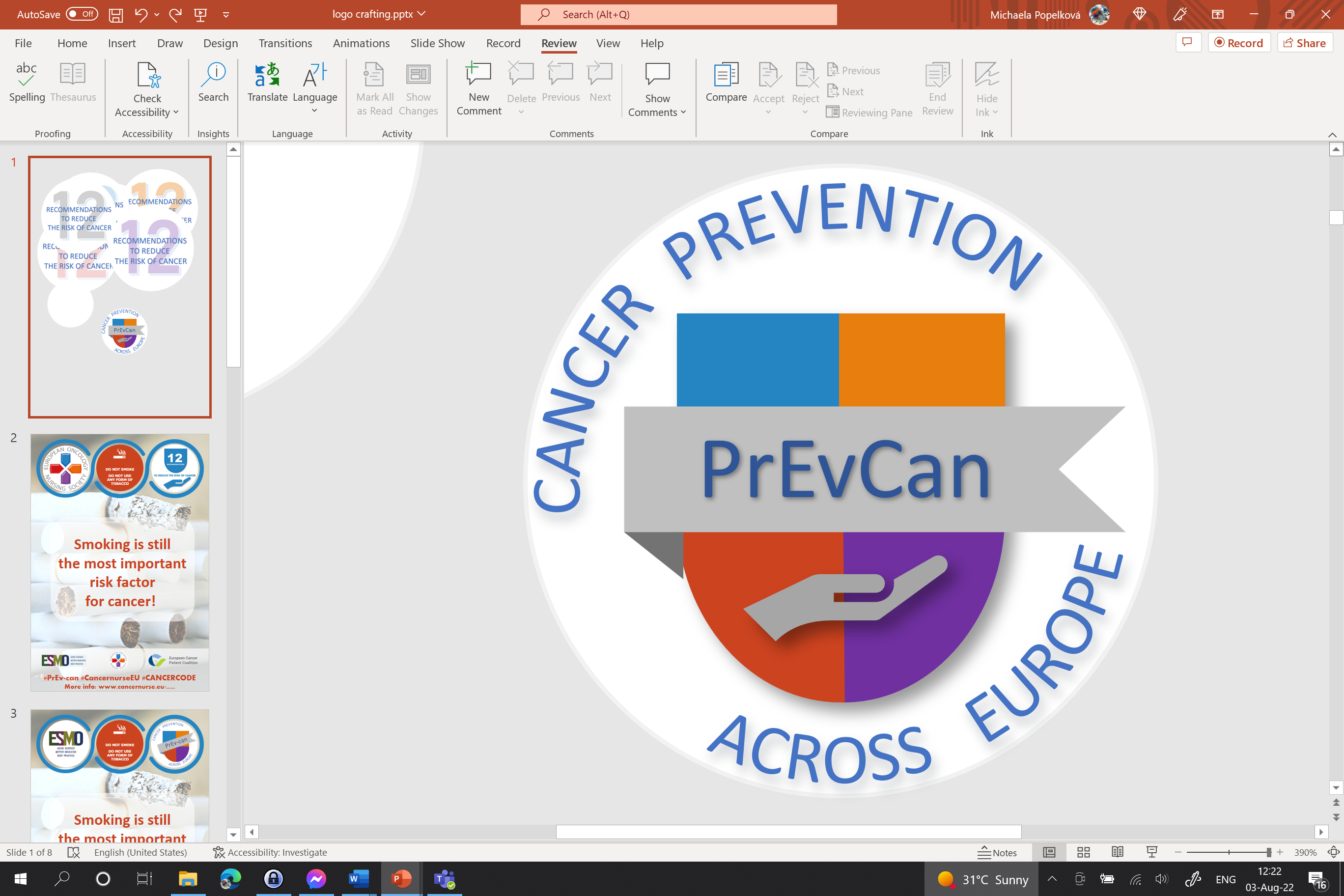 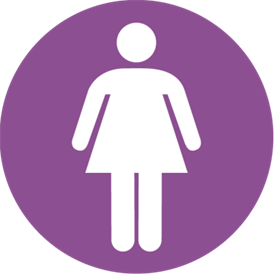 PRO ŽENY:
c
JE-LI TO MOŽNÉ, KOJTE SVÉ DÍTĚ
c
OMEZTE POUŽÍVÁNÍ HORMONÁLNÍ SUBSTITUČNÍ TERAPIE
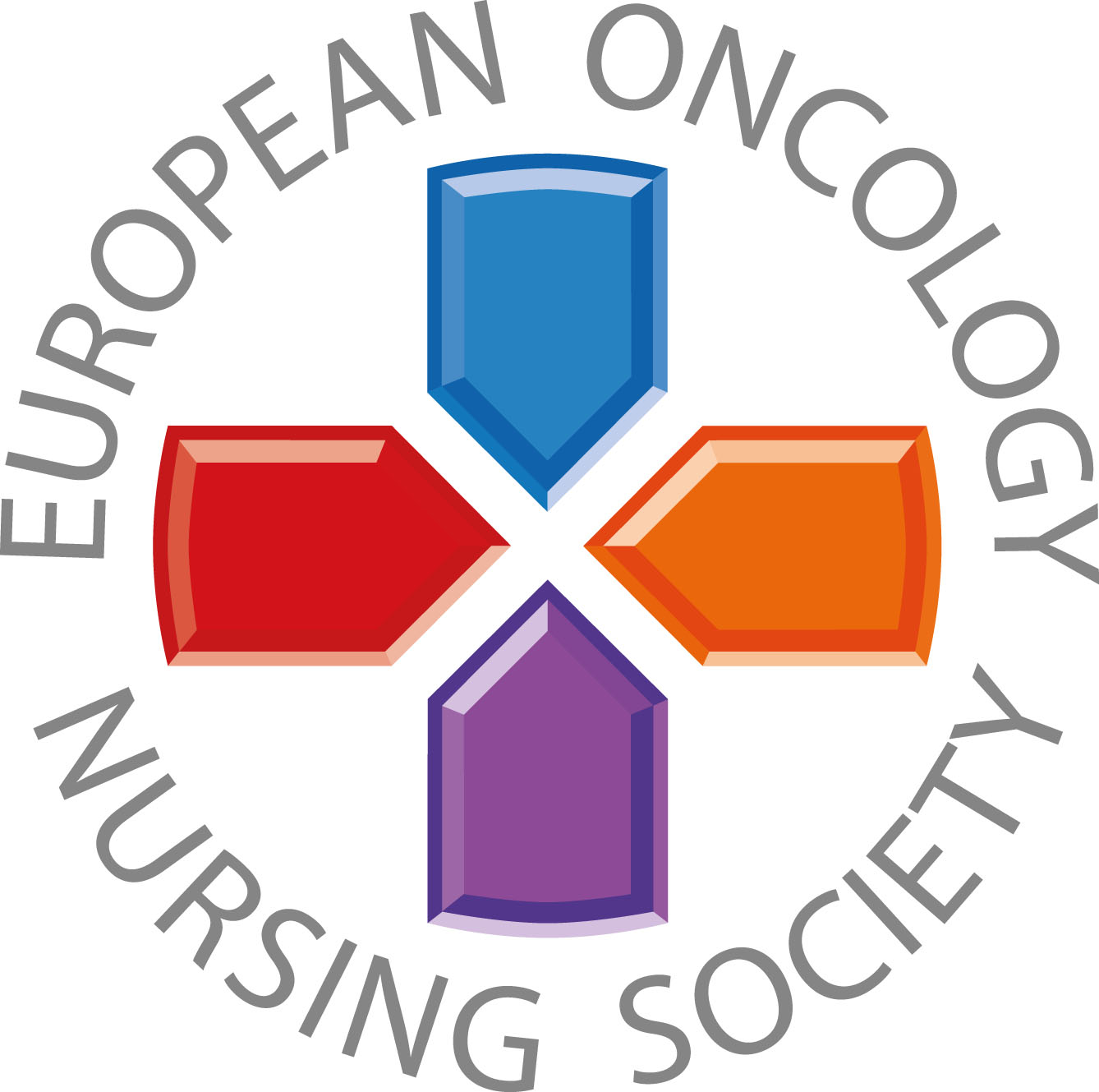 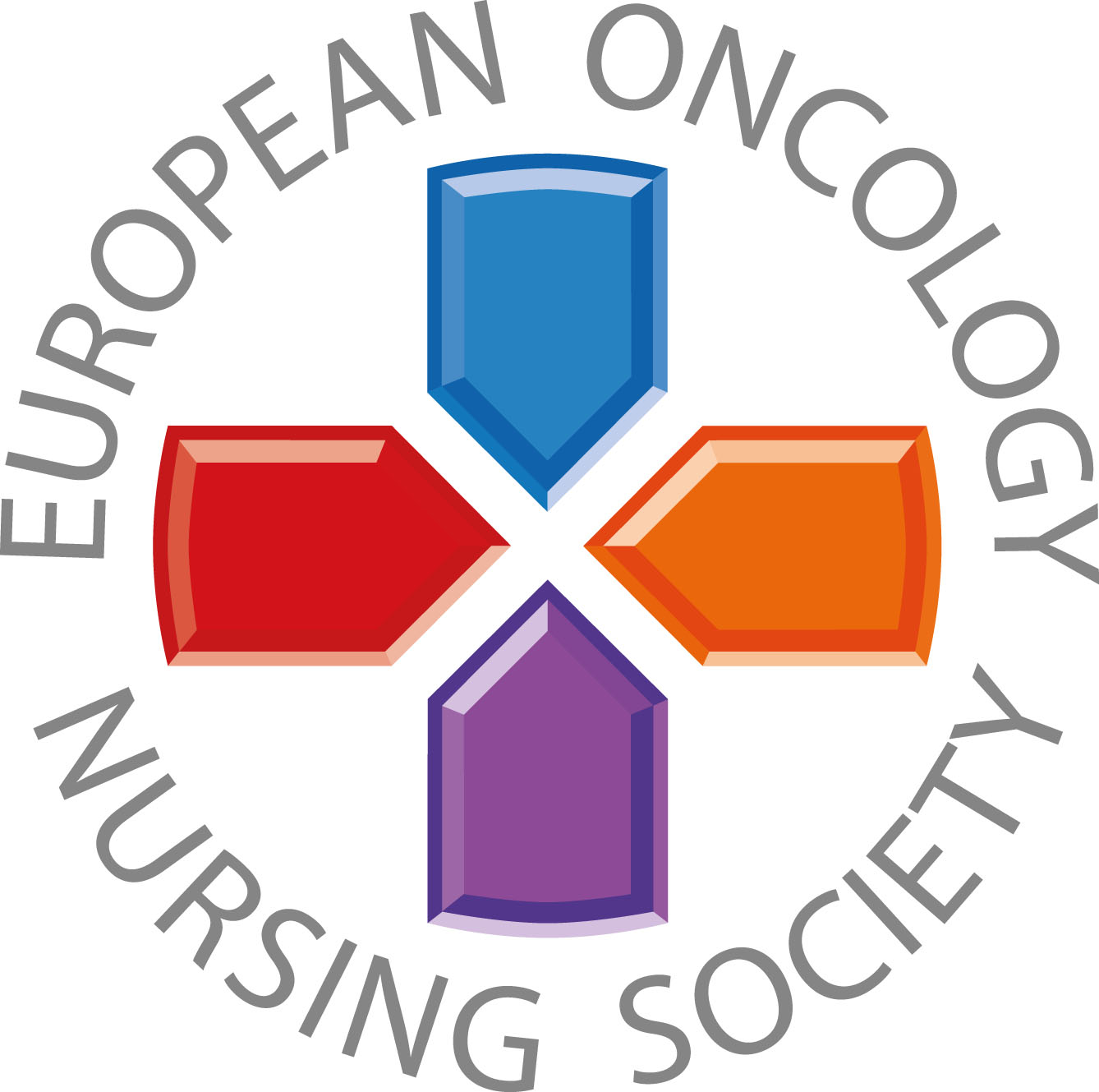 Sdělení pro zdravotnické pracovníky
#PrEvCan #CANCERCODE
Kampaň PrEvCan© byla iniciována EONS a je realizována za podpory klíčového partnera kampaně, ESMO. Více informací: www.cancernurse.eu/prevcan
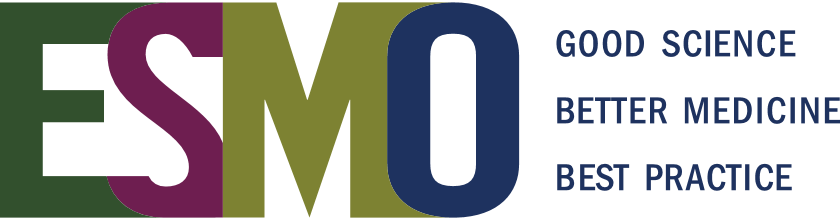 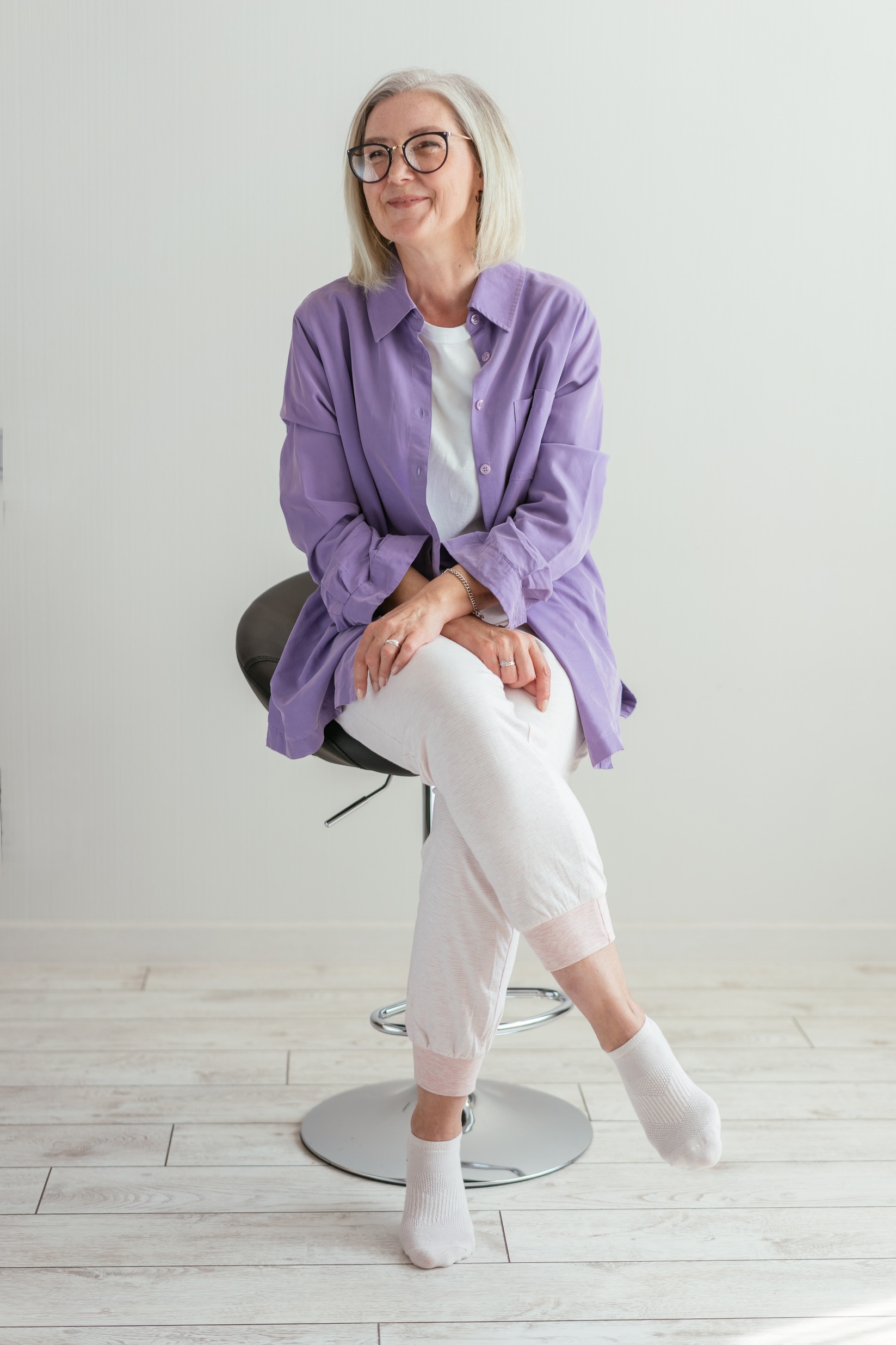 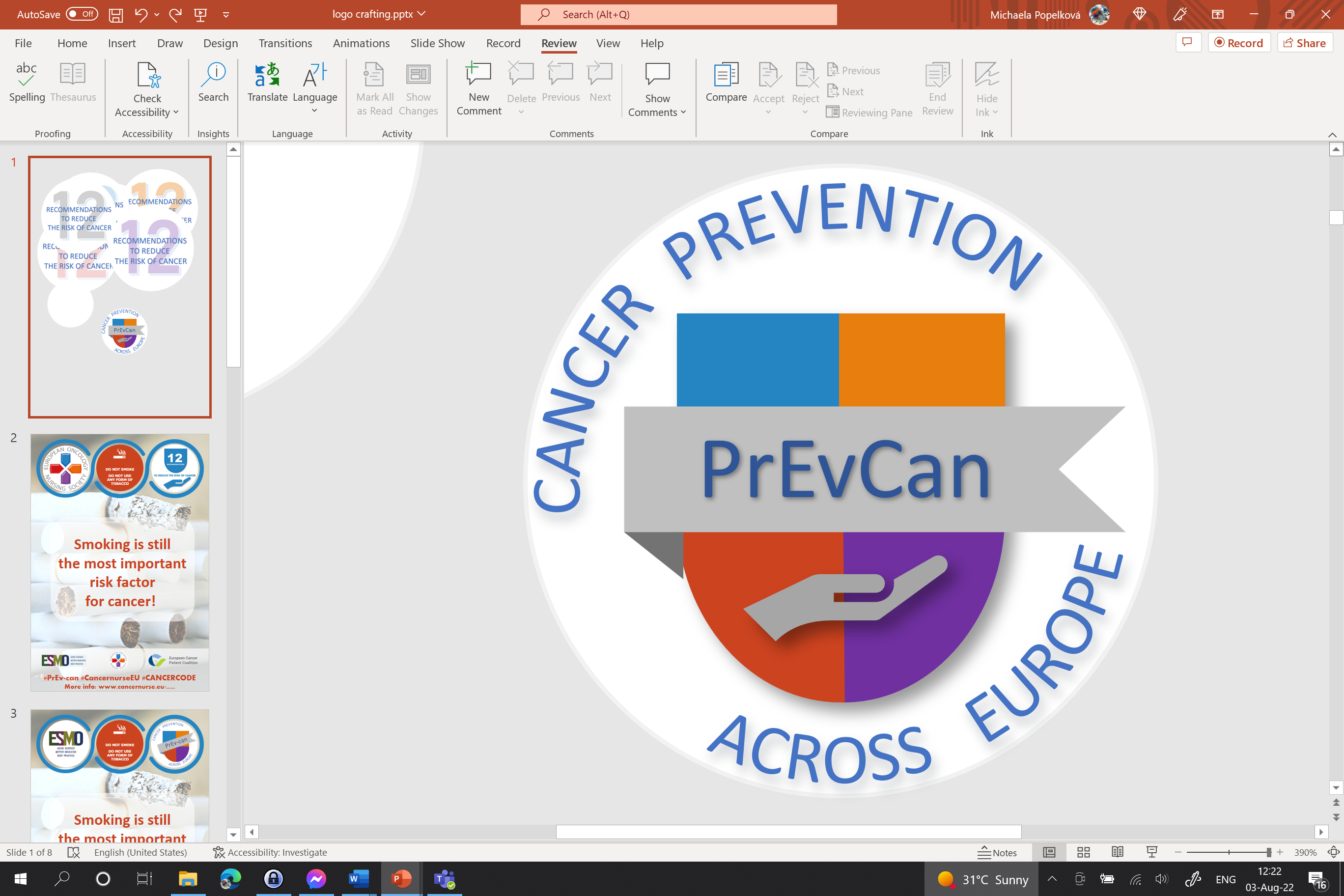 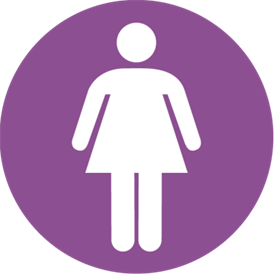 Zde vložte logo své organizace
PRO ŽENY:
c
JE-LI TO MOŽNÉ, KOJTE SVÉ DÍTĚ
c
OMEZTE POUŽÍVÁNÍ HORMONÁLNÍ SUBSTITUČNÍ TERAPIE
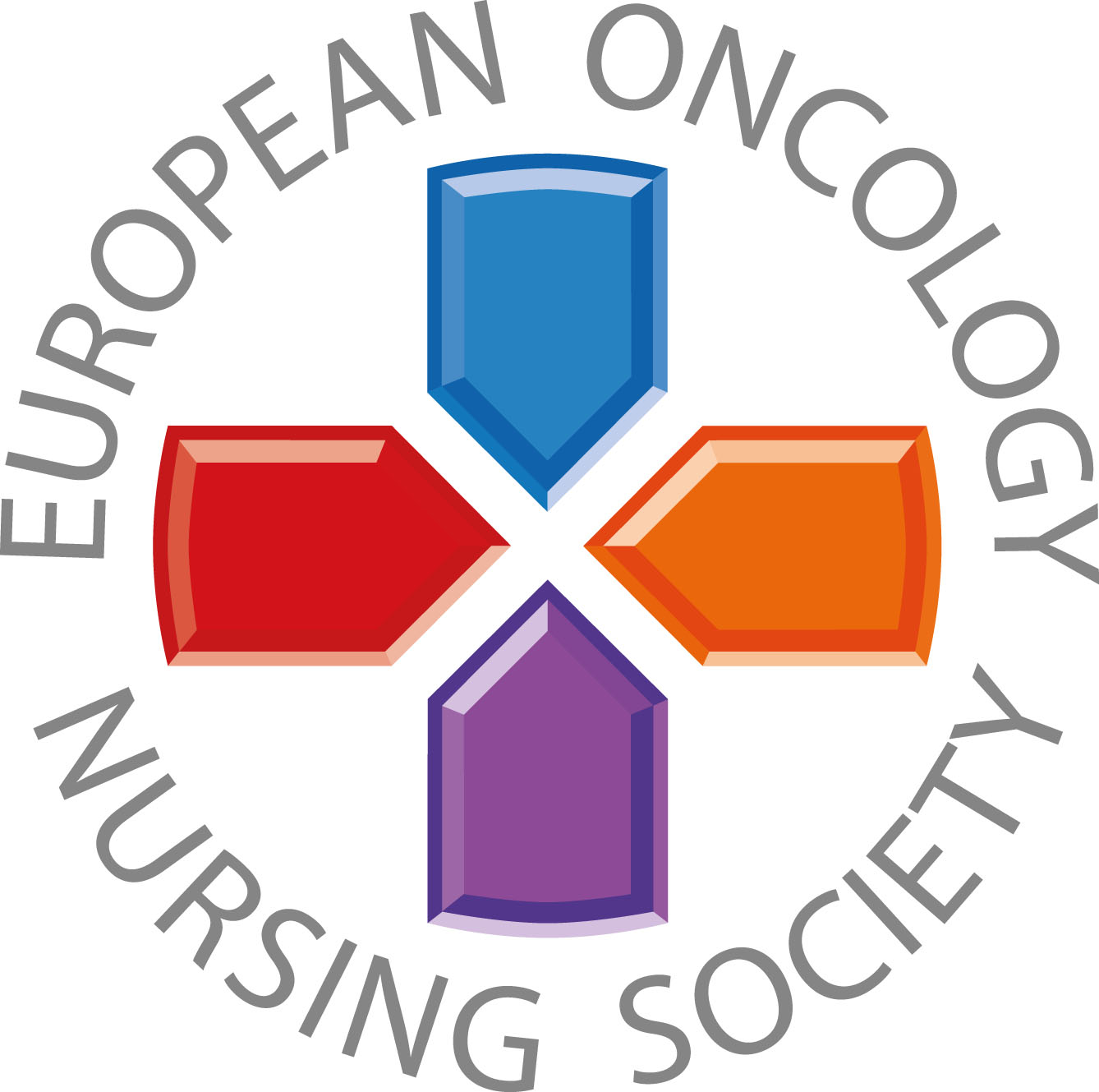 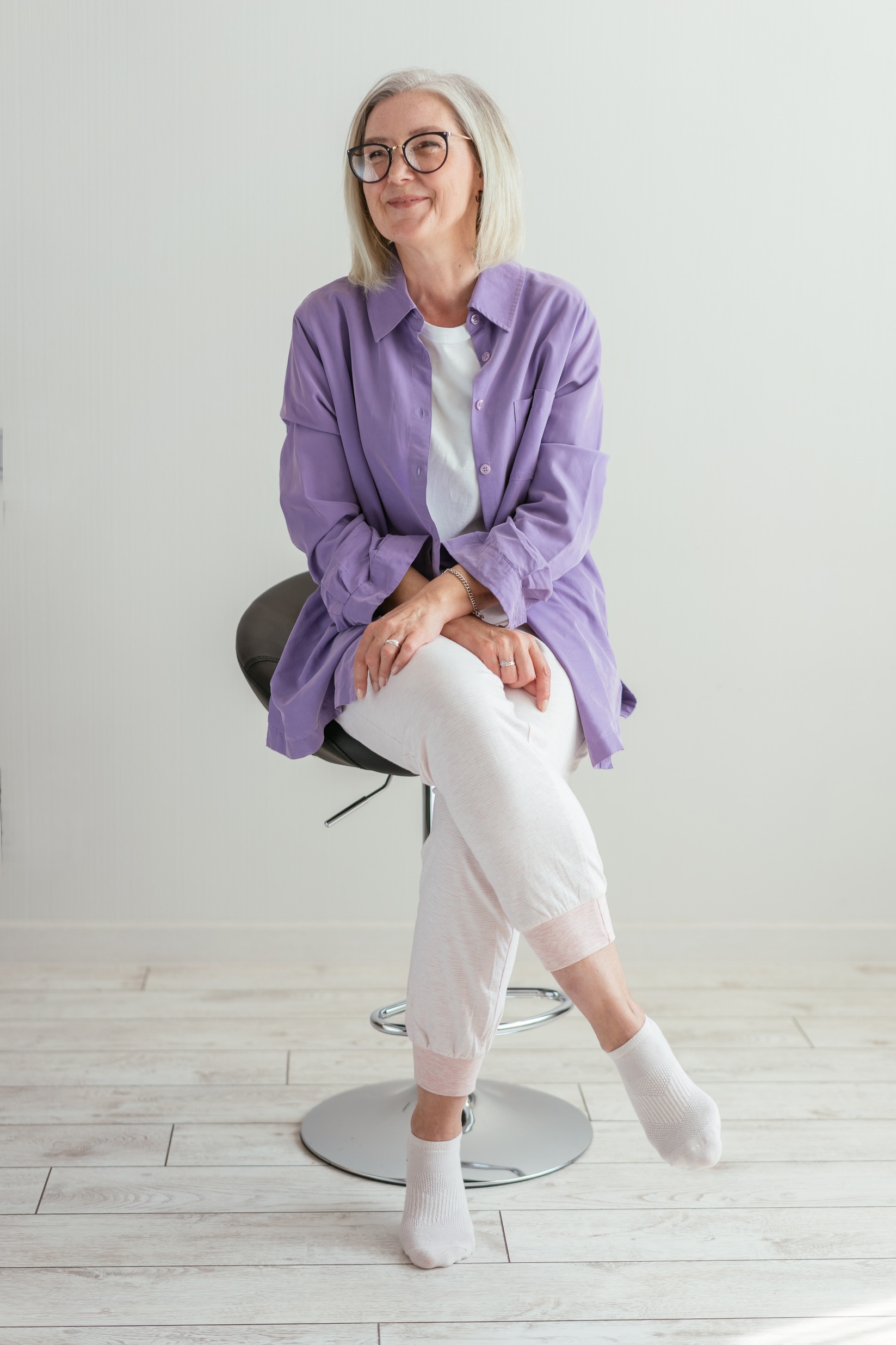 Tam, kde je to vhodné, diskutujte a podpořte změnu životního stylu jako možné řešení redukce symptomů menopauzy.
#PrEvCan #CANCERCODE
Kampaň PrEvCan© byla iniciována EONS a je realizována za podpory klíčového partnera kampaně, ESMO. Více informací: www.cancernurse.eu/prevcan
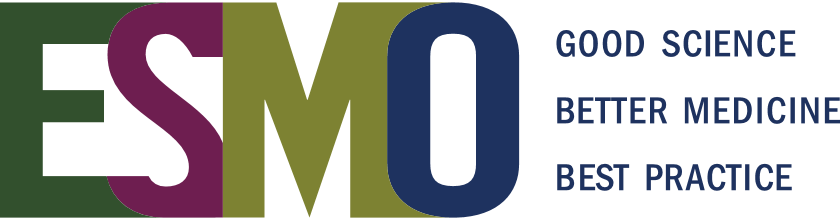 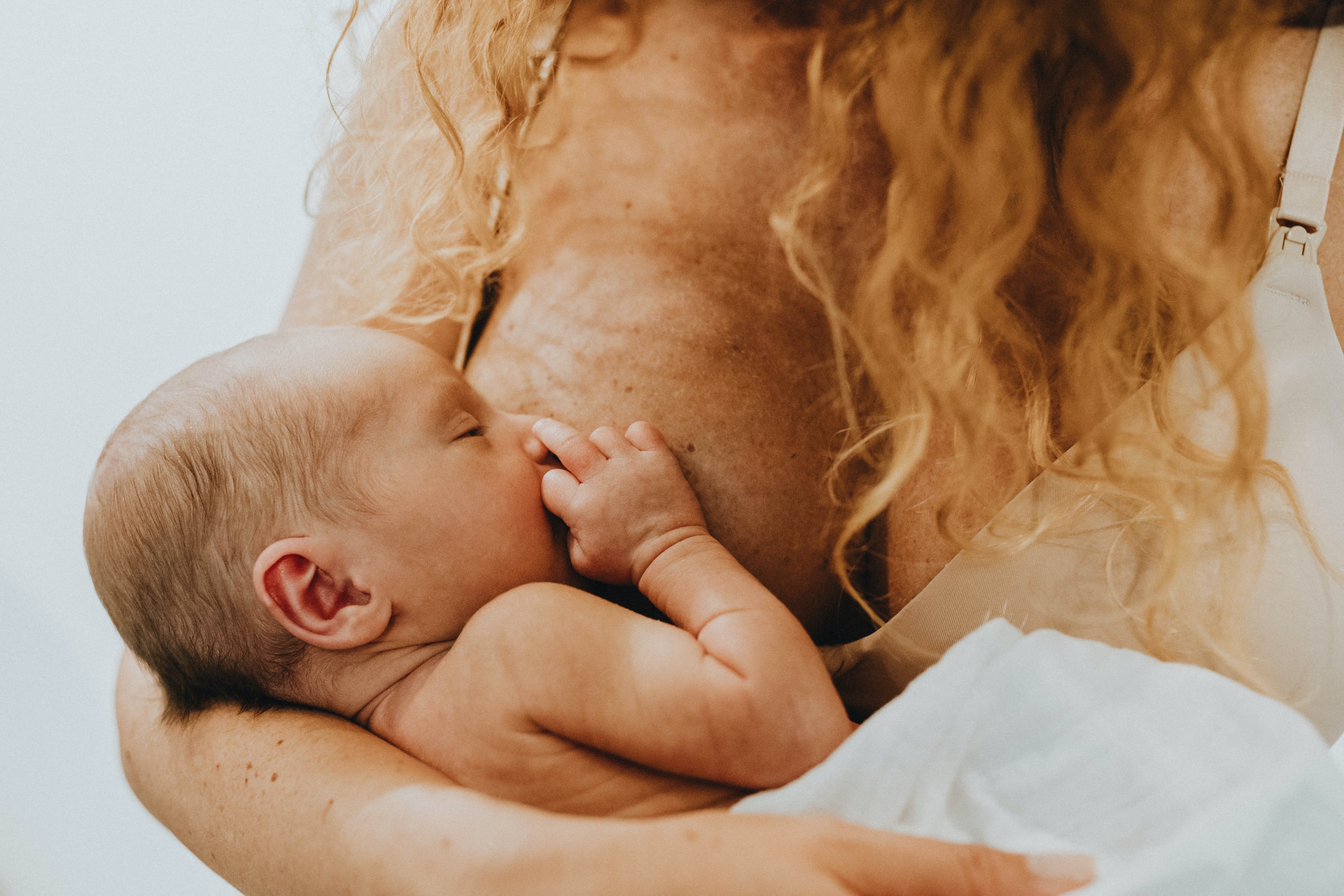 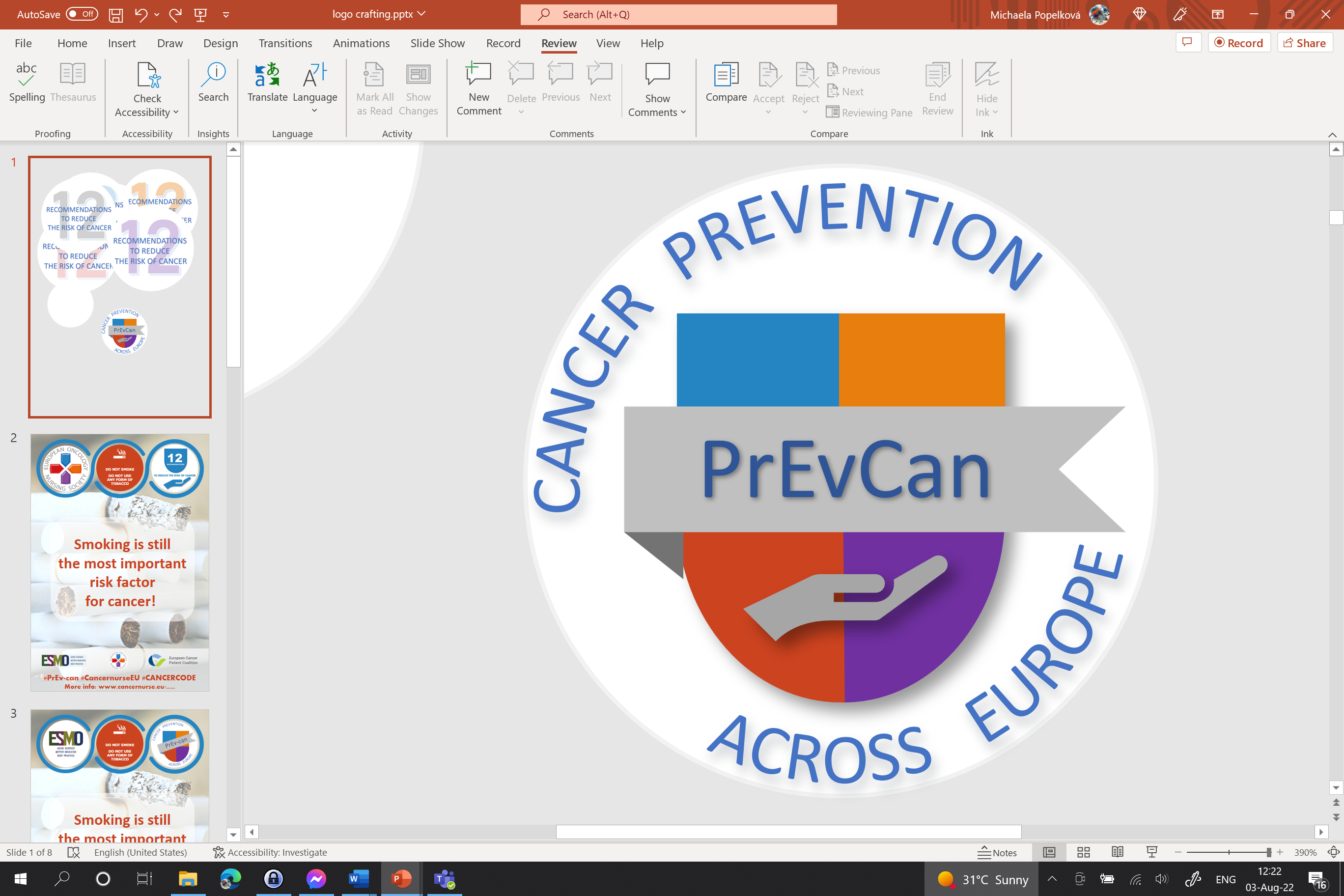 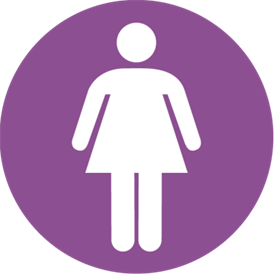 Zde vložte logo své organizace
PRO ŽENY:
c
JE-LI TO MOŽNÉ, KOJTE SVÉ DÍTĚ
c
OMEZTE POUŽÍVÁNÍ HORMONÁLNÍ SUBSTITUČNÍ TERAPIE
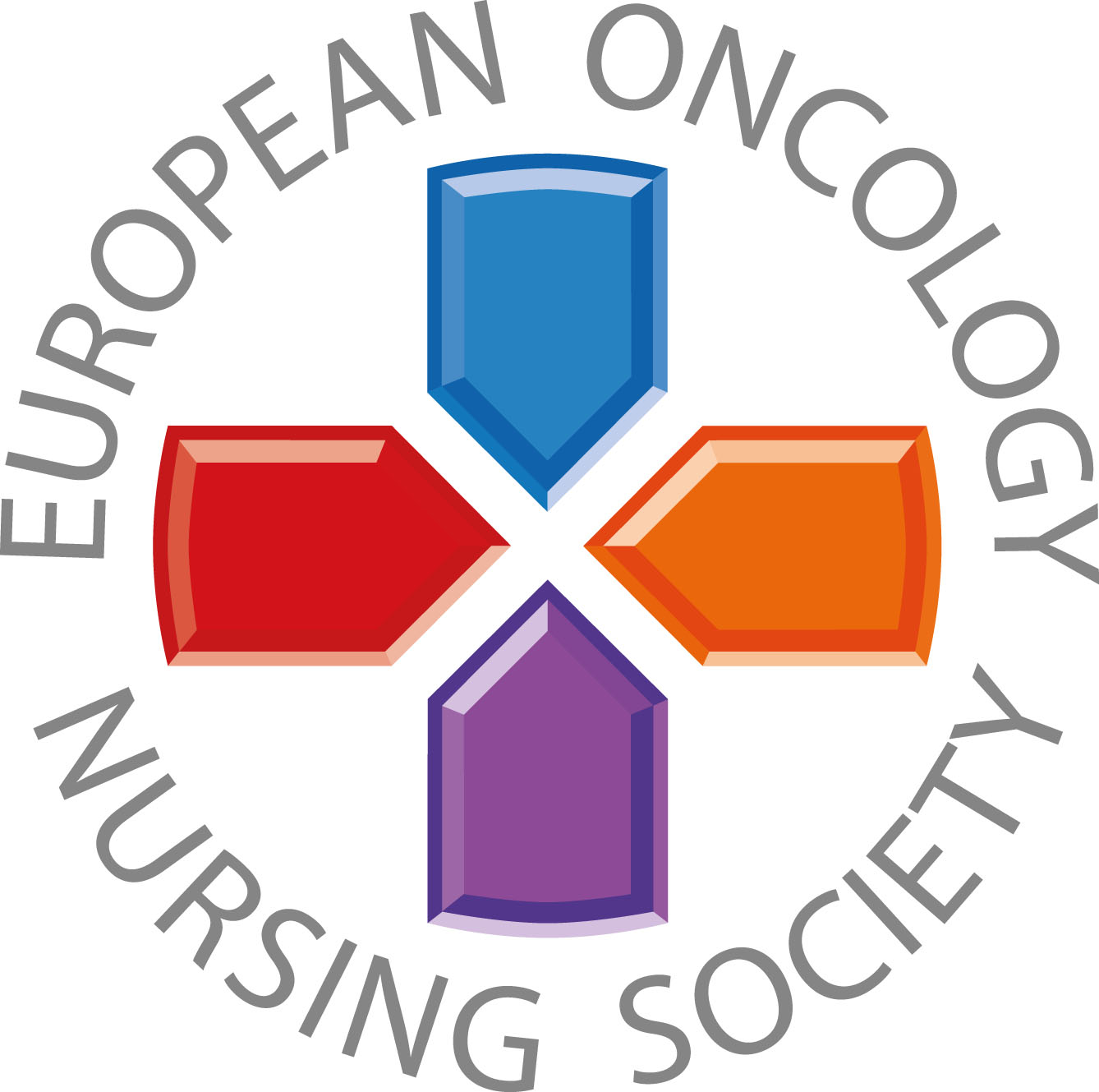 Vložte své foto
Vaše sdělení
#PrEvCan #CANCERCODE
Kampaň PrEvCan© byla iniciována EONS a je realizována za podpory klíčového partnera kampaně, ESMO. Více informací: www.cancernurse.eu/prevcan
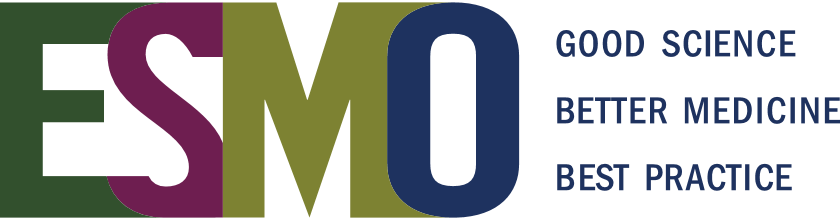 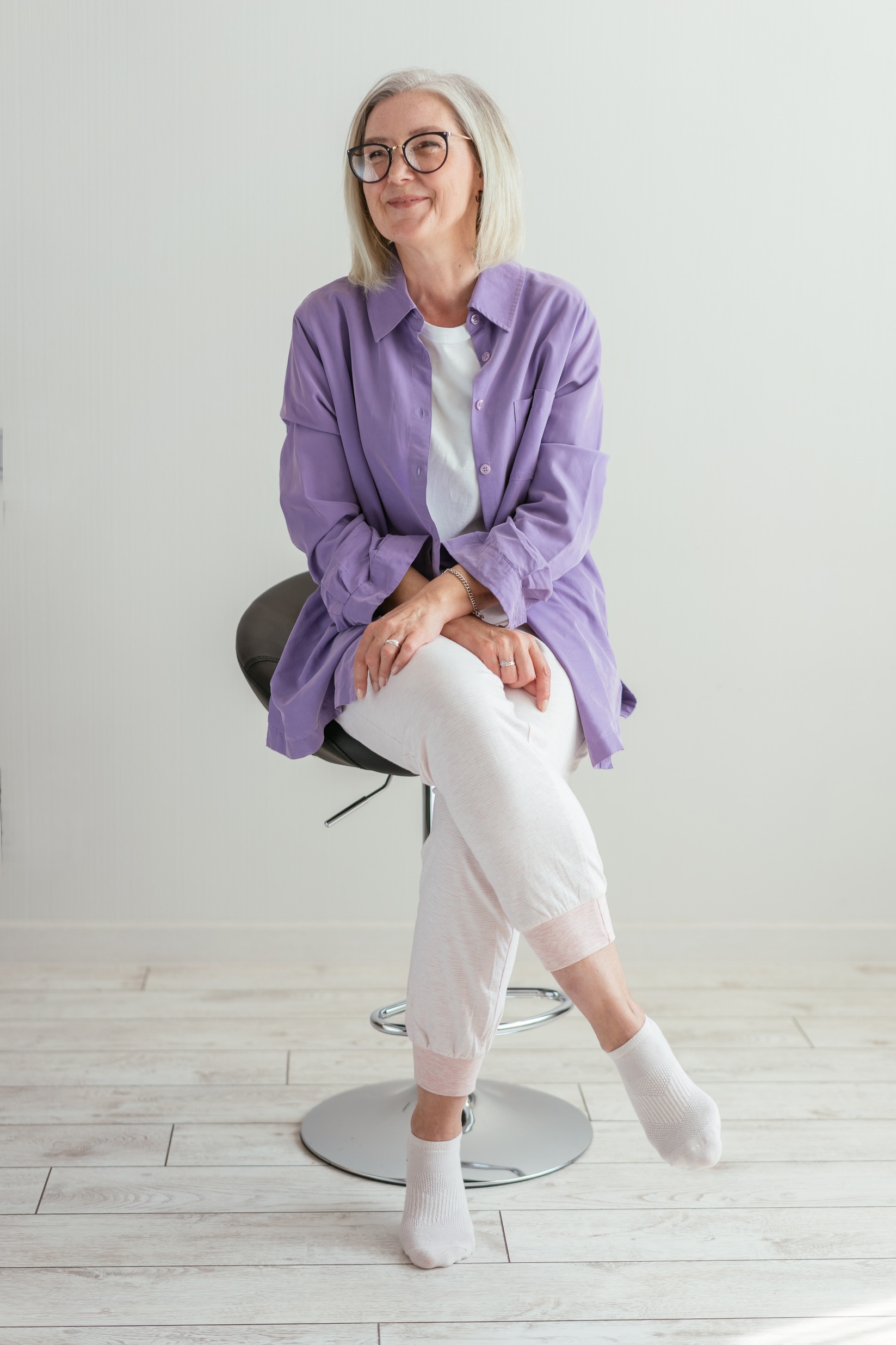 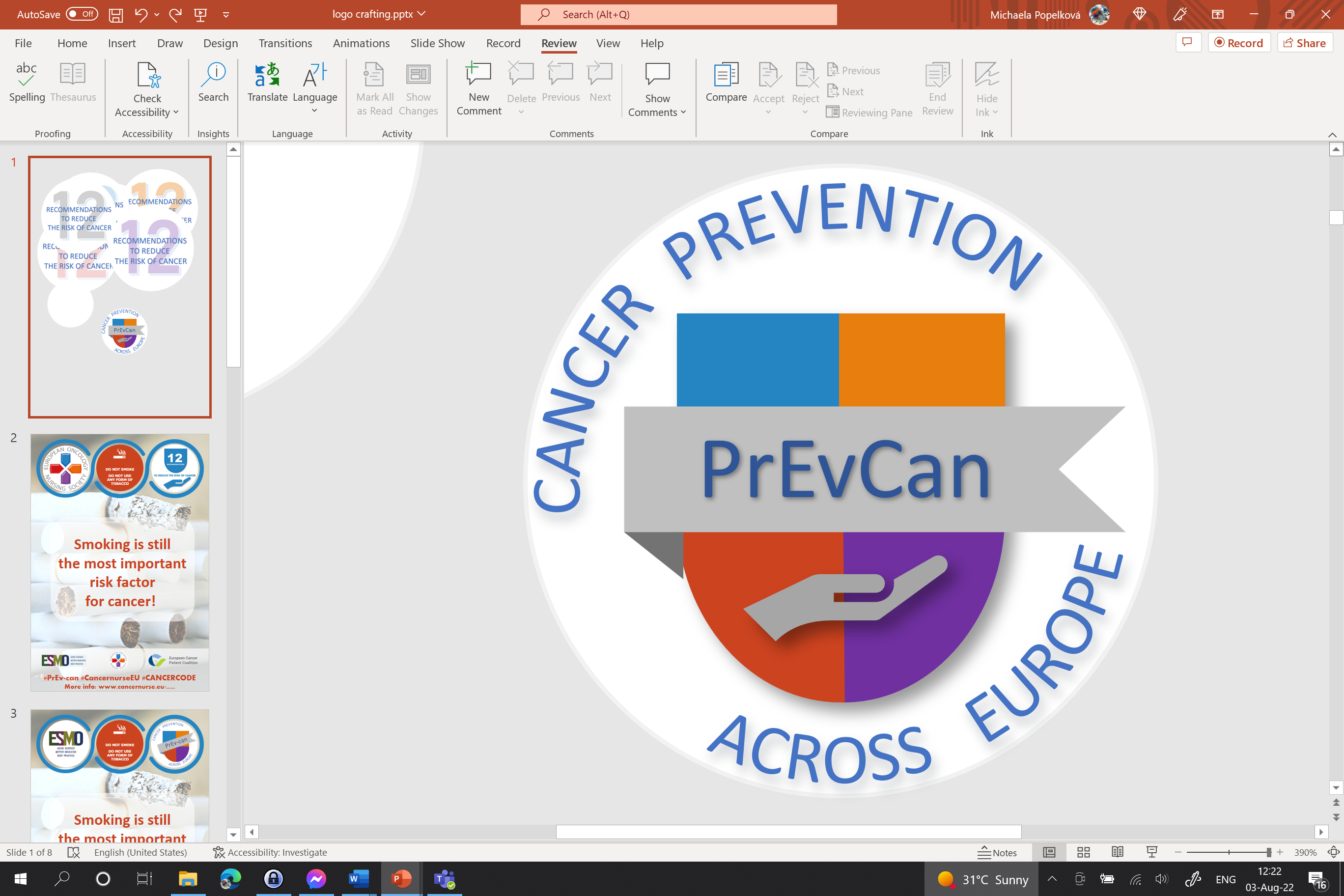 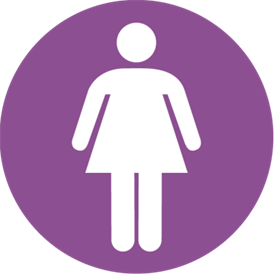 Zde vložte logo své organizace
PRO ŽENY:
c
JE-LI TO MOŽNÉ, KOJTE SVÉ DÍTĚ
c
OMEZTE POUŽÍVÁNÍ HORMONÁLNÍ SUBSTITUČNÍ TERAPIE
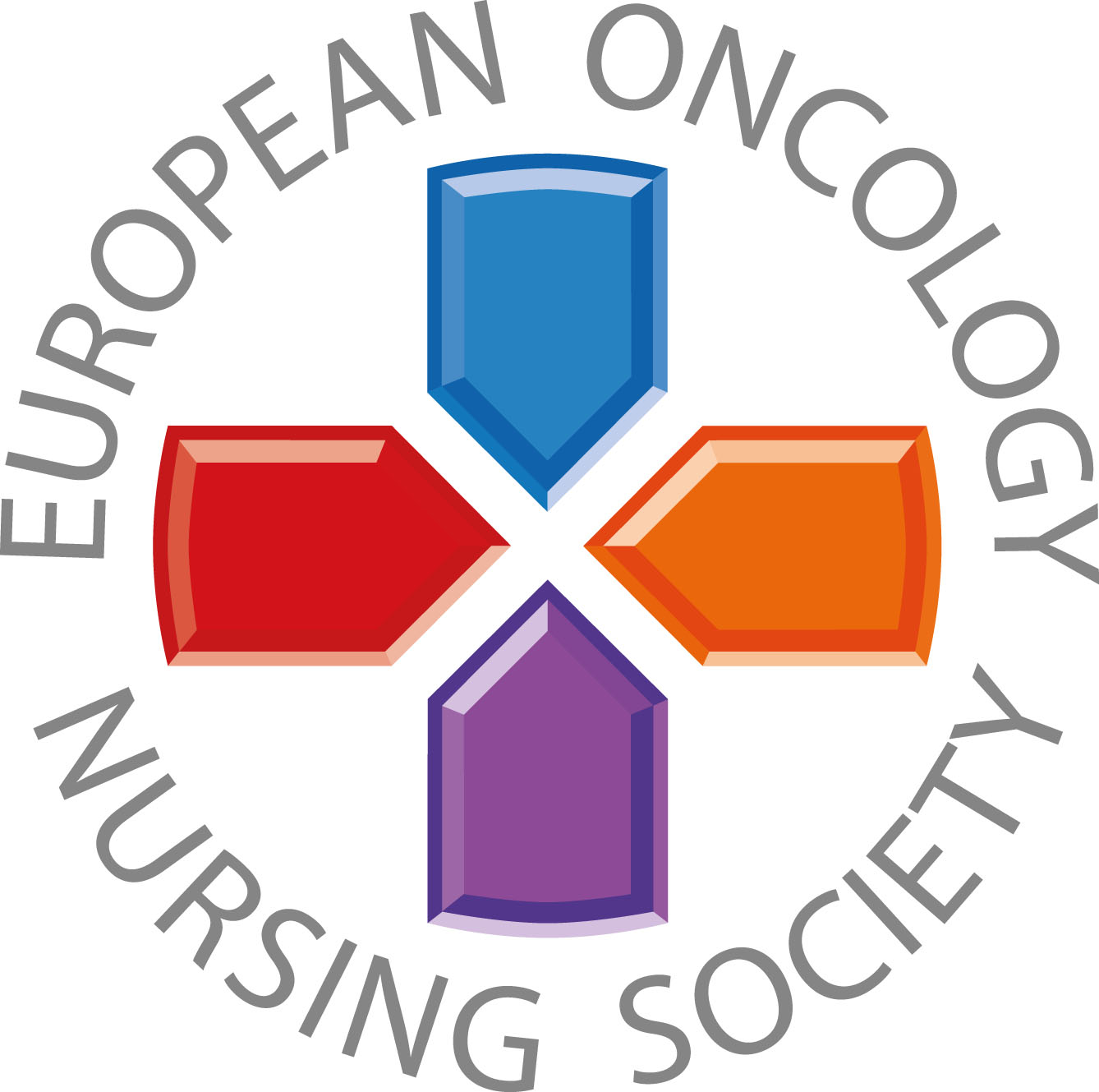 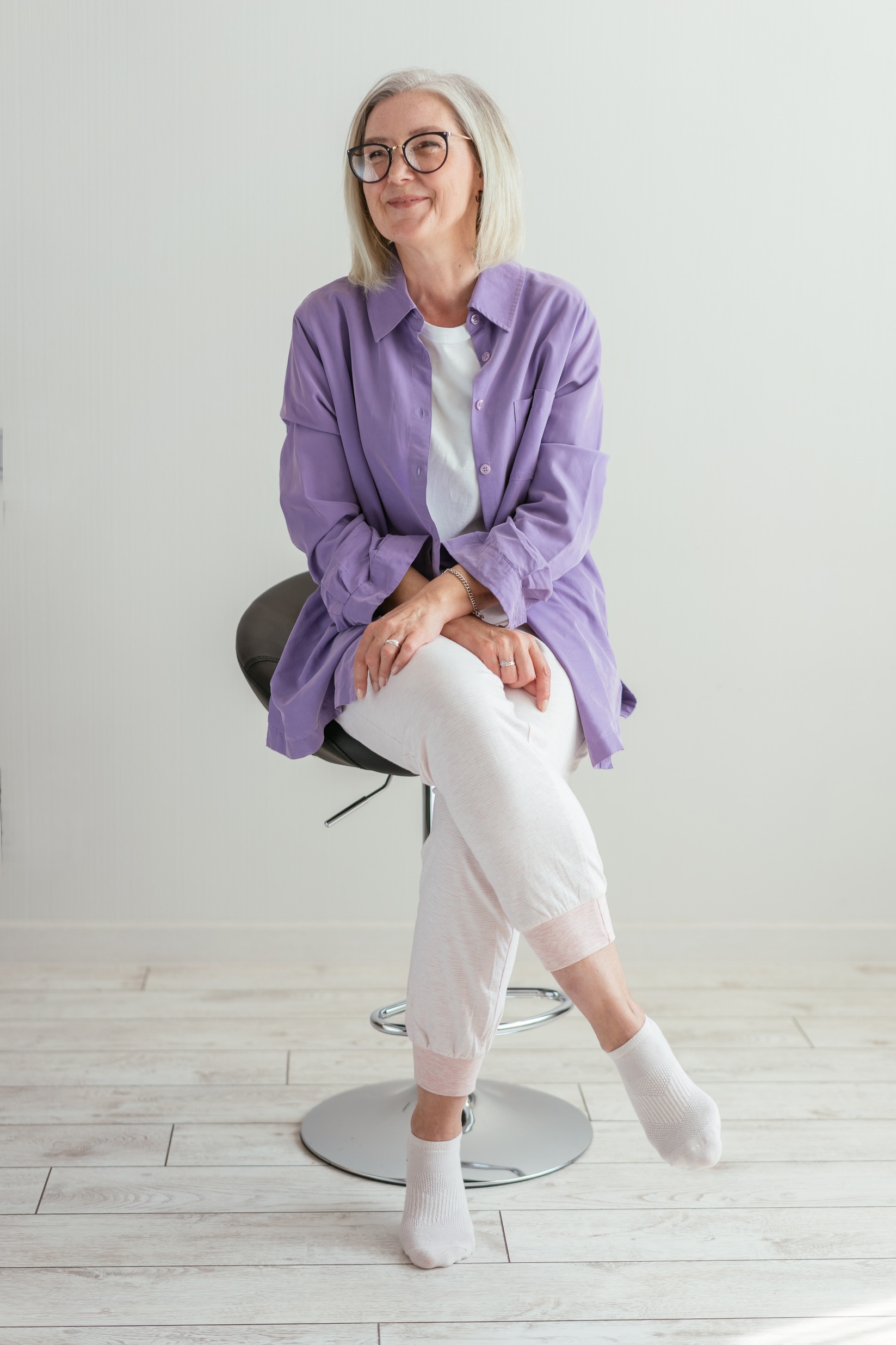 Vložte své foto
Vaše sdělení
#PrEvCan #CANCERCODE
Kampaň PrEvCan© byla iniciována EONS a je realizována za podpory klíčového partnera kampaně, ESMO. Více informací: www.cancernurse.eu/prevcan
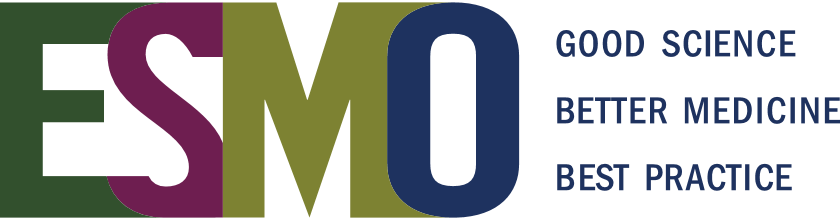